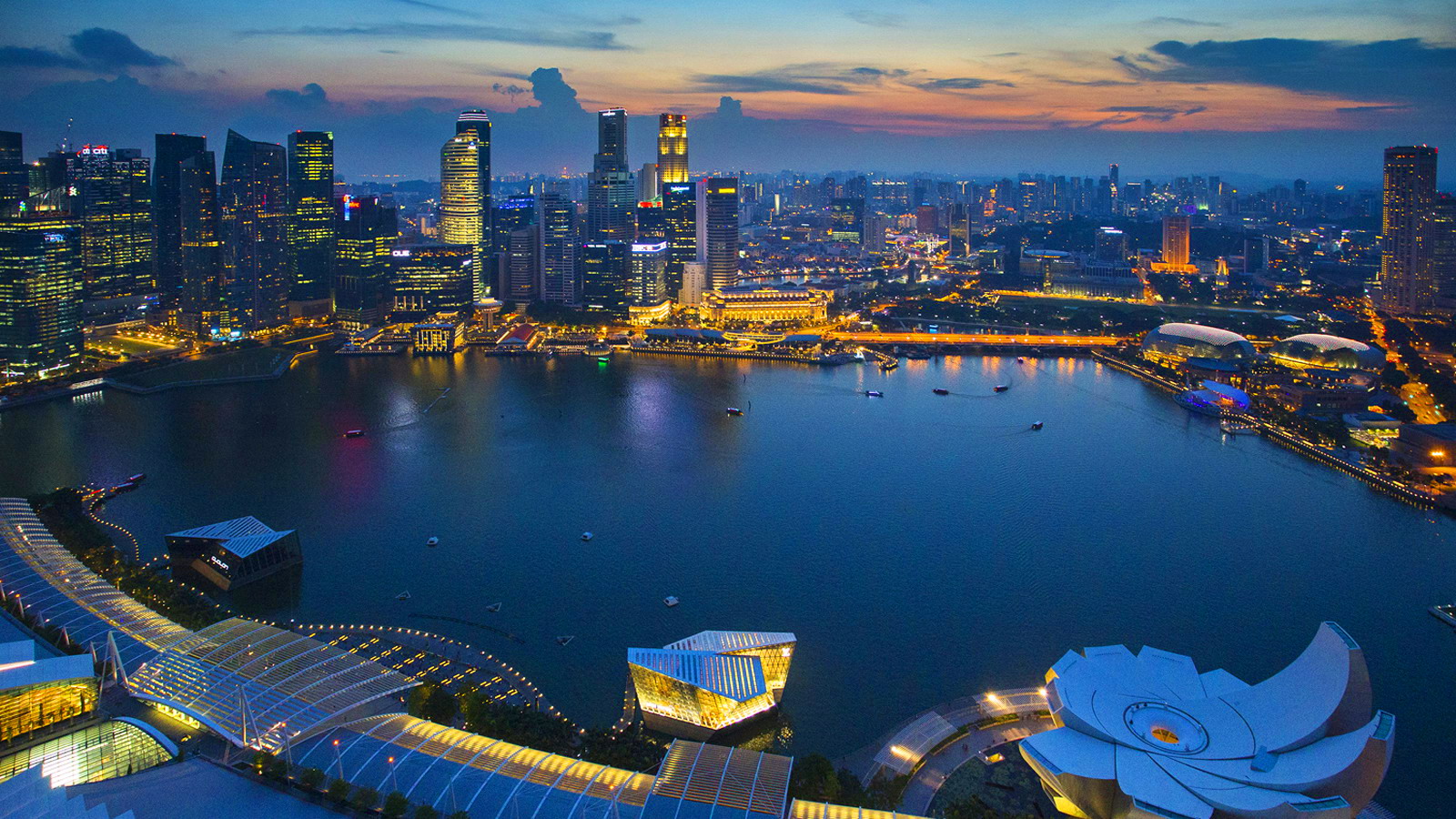 20XX
企业宣传/公司简介PPT
Lorem ipsum dolor sit amet, consetetur sadipscing elitr, sed diam nonumy eirmod tempor invidunt ut labore et dolore magna aliquyam erat, sed diam voluptua. At vero eos et accusam et justo duo dolores et ea rebum. Stet clita kasd gubergren, no sea takimata sanctus est Lorem ipsum dolor sit amet.
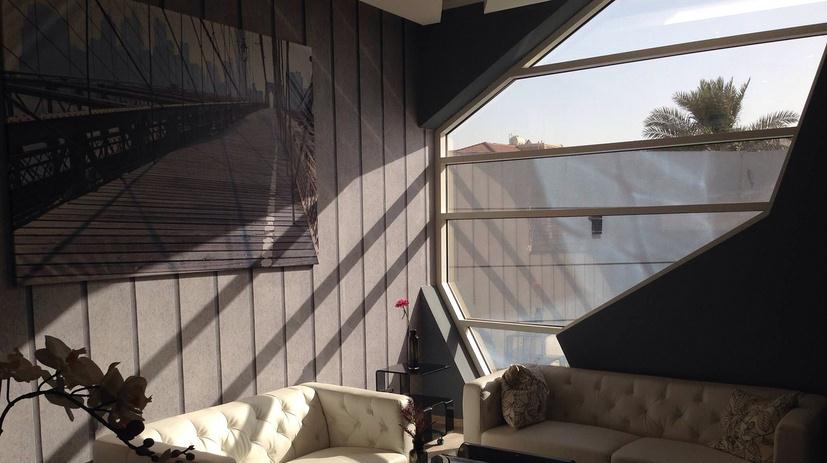 01
Agenda
公司介绍
CONTENTS
Lorem ipsum dolor sit amet.
Our Company Plan
公司团队
发展规划
Lorem ipsum dolor sit amet, consetetur sadipscing elitr, sed diam nonumy eirmod tempor invidunt ut labore et dolore magna aliquyam erat, sed diam voluptua. At vero eos et accusam et justo duo dolores et ea rebum. Stet clita kasd gubergren, no sea takimata sanctus est Lorem ipsum dolor sit amet.
Lorem ipsum dolor sit amet.
Lorem ipsum dolor sit amet.
公司产品
Lorem ipsum dolor sit amet.
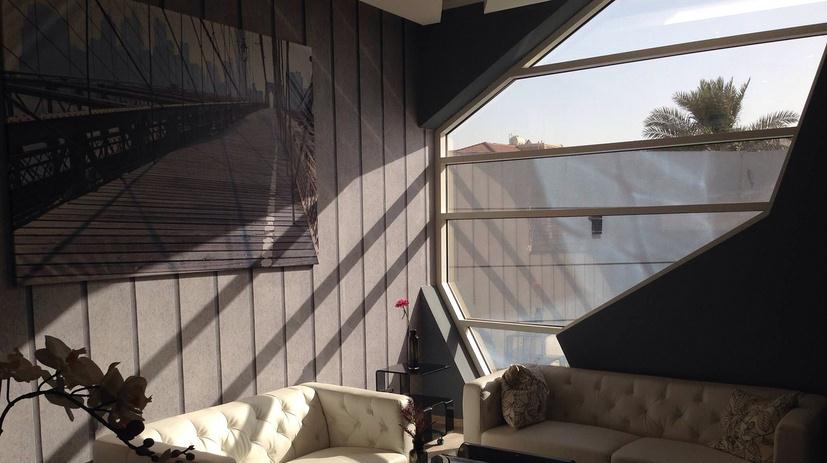 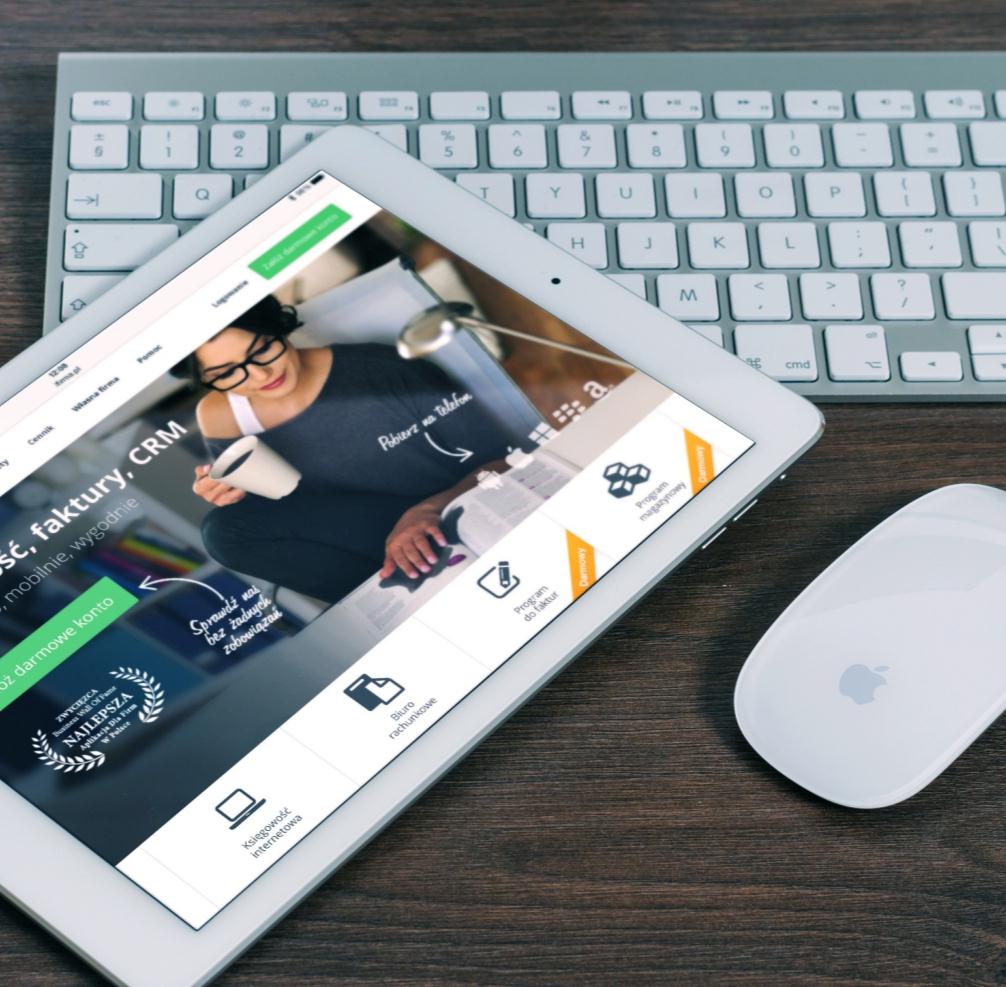 01
公司介绍
The user can demonstrate on a projector or computer, or print the presentation and make it into a film to be used in a wider field
技术资质
公司介绍
公司资源
发展历程
企业文化
企业理念
公司介绍
公司介绍
公司介绍
公司介绍
Far far away, behind the word mountains, far from the countries. Far far away, behind the word mountains, far from the countries.
Far far away, behind the word mountains, far from the countries. Far far away, behind the word mountains, far from the countries.
Far far away, behind the word mountains, far from the countries. Far far away, behind the word mountains, far from the countries.
公司介绍
公司介绍
公司介绍
This is an example text . Go ahead and replace it. Add your text here. This is an example text . Go ahead and replace it. Add your text here.
This is an example text . Go ahead and replace it. Add your text here. This is an example text . Go ahead and replace it. Add your text here.
This is an example text . Go ahead and replace it. Add your text here. This is an example text . Go ahead and replace it. Add your text here.
公司介绍
企业理念
顶部“开始”面板中可以对字体、字号、颜色、行距等进行修改。建议正文8-10号字，1.3倍字间距。
顶部“开始”面板中可以对字体、字号、颜色、行距等进行修改。建议正文8-10号字，1.3倍字间距。
1
2
诚信铸就品质
顶部“开始”面板中可以对字体、字号、颜色、行距等进行修改。建议正文8-10号字，1.3倍字间距。
顶部“开始”面板中可以对字体、字号、颜色、行距等进行修改。建议正文8-10号字，1.3倍字间距。
3
4
1996-2000
2002-2008
2002-2008
2012-2019
发展历程
Lorem ipsum dolor sit amet, consectetur adipisicing elit, sed do eiusmod tempor incididunt ut labore et dolore magna aliqua. Ut enim ad minim veniam
Lorem ipsum dolor sit amet, consectetur adipisicing elit, sed do eiusmod tempor incididunt ut labore et dolore magna aliqua. Ut enim ad minim veniam
Lorem ipsum dolor sit amet, consectetur adipisicing elit, sed do eiusmod tempor incididunt ut labore et dolore magna aliqua. Ut enim ad minim veniam
Lorem ipsum dolor sit amet, consectetur adipisicing elit, sed do eiusmod tempor incididunt ut labore et dolore magna aliqua. Ut enim ad minim veniam
2
1
3
4
企业文化
传媒文化公司
传媒文化公司
The activities of a company associated with buying and selling a product or service. It includes advertising,
The activities of a company associated with buying and selling a product or service. It includes advertising,
传媒文化公司
传媒文化公司
The activities of a company associated with buying and selling a product or service. It includes advertising,
The activities of a company associated with buying and selling a product or service. It includes advertising,
公司大事记
销售额达120万人民币
Click here to add  you to the  center
of the  narrative thought
销售额达120万人民币
Click here to add  you to the  center
of the  narrative thought
销售额达120万人民币
Click here to add  you to the  center
of the  narrative thought
35%
Click here to add  you to the  center
of the  narrative thought
销售额达120万人民币
Click here to add  you to the  center
of the  narrative thought
技术资质
Lorem ipsum dolor sit amet, consectetur adipiscing elit. Integer mollis vehicula ligula ut faucibus. Curabitur vestibulum consequat urna et vehicula. Suspendisse feugiat biben- dum egestas. Sed bibendum urna id sem tincidunt commodoat dictum lectus. Fusce felis tellus, volutpat quis venenatis non, adipiscing quis orci. Integer condimentum leo ut erat ultrices mollis. Nunc ut quam adipiscing, elementum enim ac, ullamcorper magna. Curabitur a felis eu tellus tincidunt rhoncus.
Forest Dog
技术资质

Lorem ipsum dolor sit amet, consectetur adipiscing elit. Integer mollis vehicula ligula ut faucibus. Curabitur vestibulum consequat urna et vehicula. Suspendisse feugiat biben- dum egestas.
技术资质
Lorem ipsum dolor sit amet, consectetur adipiscing elit. Integer mollis vehicula ligula ut faucibus. Curabitur vestibulum consequat urna et vehicula. Suspendisse feugiat biben- dum egestas.

技术资质
Lorem ipsum dolor sit amet, consectetur adipiscing elit. Integer mollis vehicula ligula ut faucibus. Curabitur vestibulum consequat urna et vehicula. Suspendisse feugiat biben- dum egestas.

公司资源
子公司
请在此处添加正文内容，根据需要调整字体与字号，建议采用两端对其和1.3倍行距请在此处添加正文内容，根据需要调整字体与字号，建议采用两端对其和1.3倍行距
请在此处添加正文内容，根据需要调整字体与字号，建议采用两端对其和1.3倍行距请
经营业绩
总体概述业绩
总体概述业绩
总体概述业绩
请在此处添加正文内容，根据需要调整字体与字号，建议采用两端对其和1.3倍行距
请在此处添加正文内容，根据需要调整字体与字号，建议采用两端对其和1.3倍行距
请在此处添加正文内容，根据需要调整字体与字号，建议采用两端对其和1.3倍行距
经营业绩
60%
52%
45%
30%
30%
12%
标题文本预设
标题文本预设
标题文本预设
标题文本预设
标题文本预设
标题文本预设
经营业绩
经营业绩
经营业绩
经营业绩
经营业绩
经营业绩
此部分内容作为文字排版占位显示 （建议使用主题字体）
此部分内容作为文字排版占位显示 （建议使用主题字体）
此部分内容作为文字排版占位显示 （建议使用主题字体）
此部分内容作为文字排版占位显示 （建议使用主题字体）
此部分内容作为文字排版占位显示 （建议使用主题字体）
经营业绩
经营业绩
经营业绩
此部分内容作为文字排版占位显示 （建议使用主题字体）
经营业绩
经营业绩
经营业绩
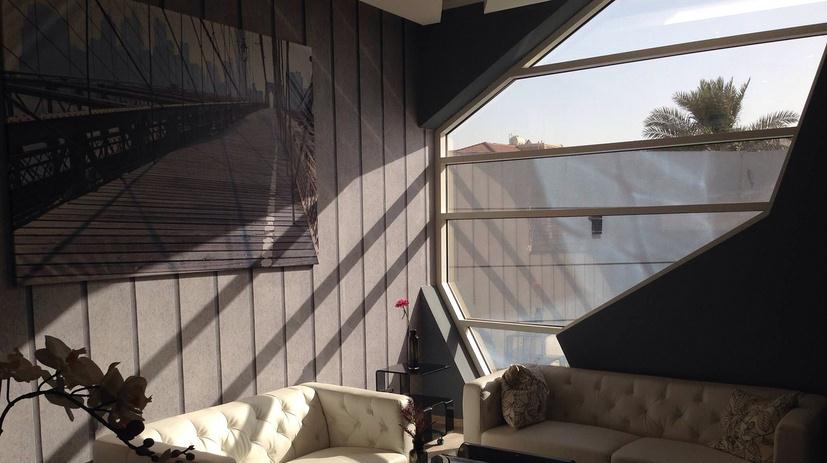 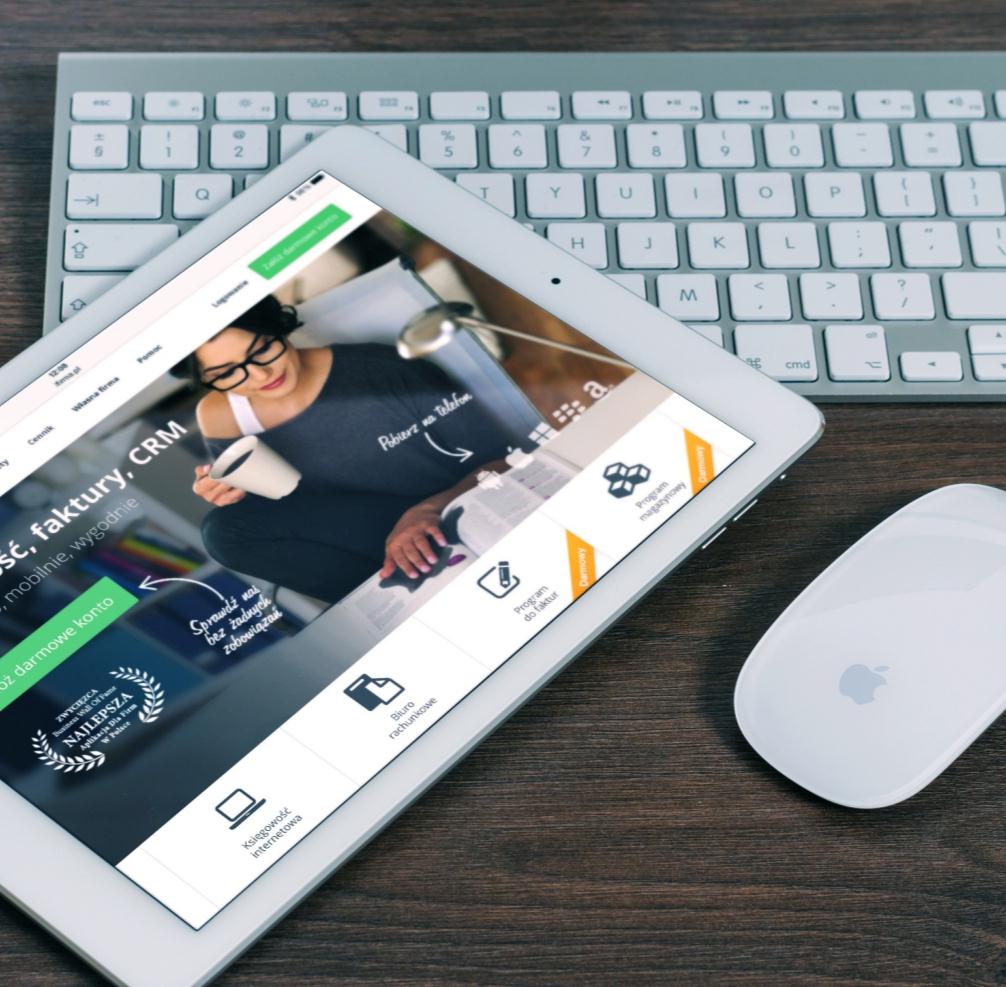 02
公司团队
The user can demonstrate on a projector or computer, or print the presentation and make it into a film to be used in a wider field
项目成员
企业荣誉
项目成员
姓名
姓名
姓名
姓名
Choose six words from 1a and write a sentence for each one. Work in pairs.
Choose six words from 1a and write a sentence for each one. Work in pairs.
项目成员
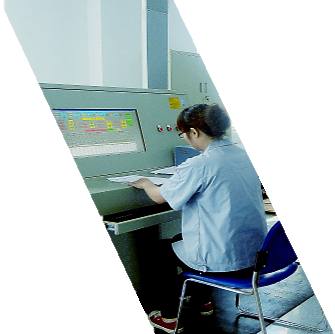 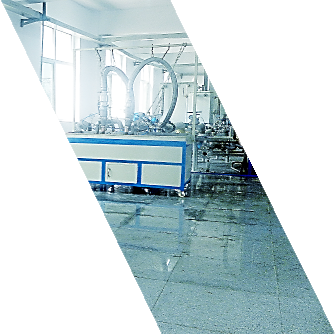 姓名
Choose six words from 1a and write a      sentence for each one. Work in pairs. Choose six words from 1a and write a sentence for each one. Work in pairs.
企业荣誉
企业荣誉
此部分内容作为文字排版占位显示（建议使用主题字体）
企业荣誉
此部分内容作为文字排版占位显示（建议使用主题字体）
企业荣誉
此部分内容作为文字排版占位显示（建议使用主题字体）
企业荣誉
此部分内容作为文字排版占位显示 （建议使用主题字体）
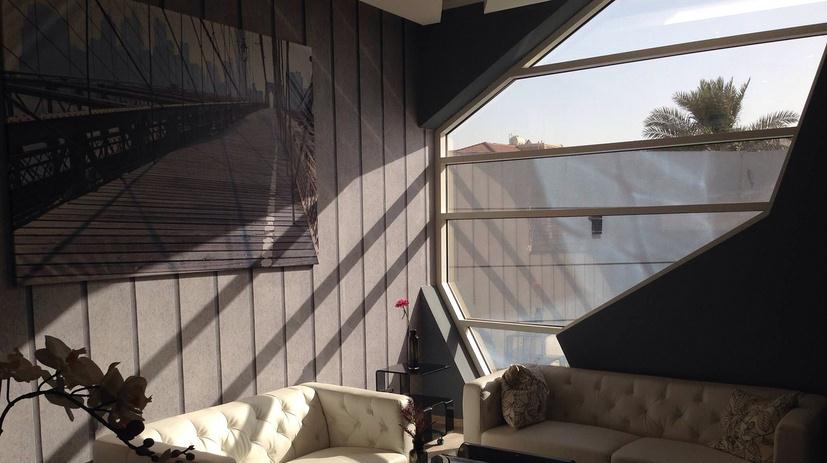 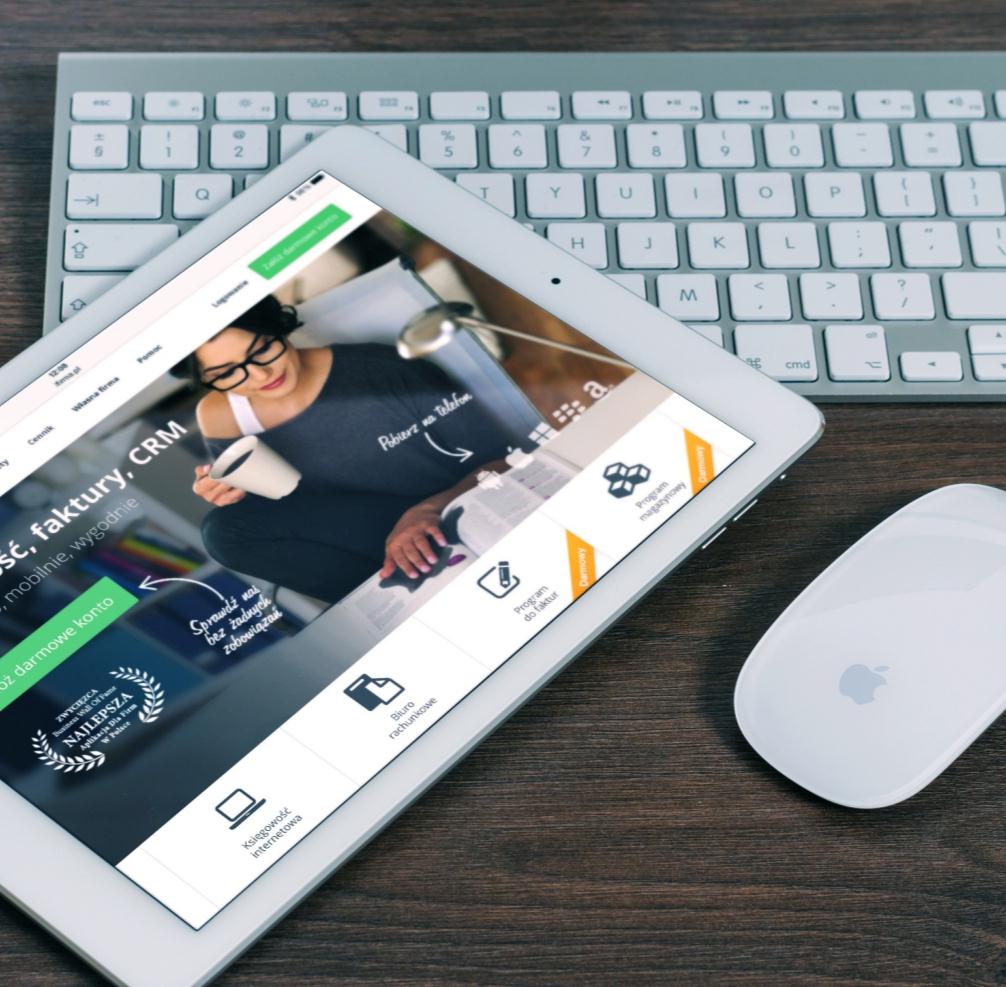 03
公司产品
The user can demonstrate on a projector or computer, or print the presentation and make it into a film to be used in a wider field
行业荣誉
产品介绍
行业荣誉
十强广告运营商
十强广告运营商
Lorem Ipsum is simply dummy text of the printing and typesetting industry. Lorem Ipsum has been the.
Lorem Ipsum is simply dummy text of the printing and typesetting industry. Lorem Ipsum has been the.
十强广告运营商
十强广告运营商
Lorem Ipsum is simply dummy text of the printing and typesetting industry. Lorem Ipsum has been the.
Lorem Ipsum is simply dummy text of the printing and typesetting industry. Lorem Ipsum has been the.
产品介绍
产品介绍
Choose six words from 1a and write a sentence for each one. Work in pairs.
TEXT
Work in pairs.
TEXT
TEXT
TEXT
TEXT
TEXT
TEXT
TEXT
TEXT
TEXT
TEXT
TEXT
TEXT
TEXT
TEXT
TEXT
TEXT
TEXT
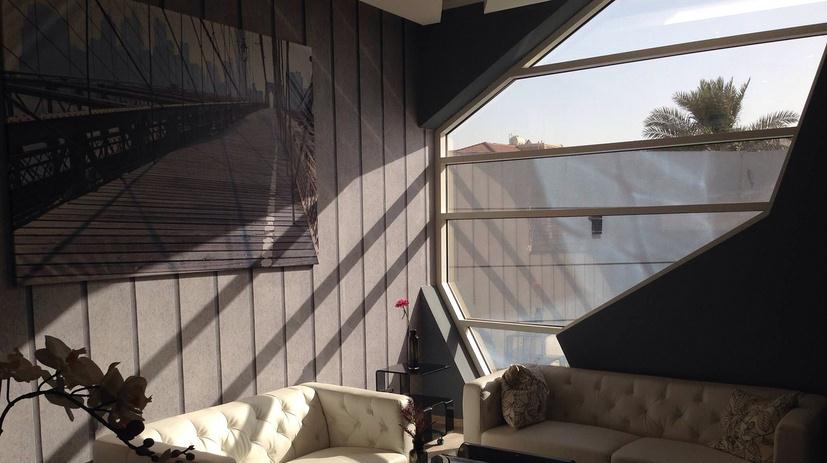 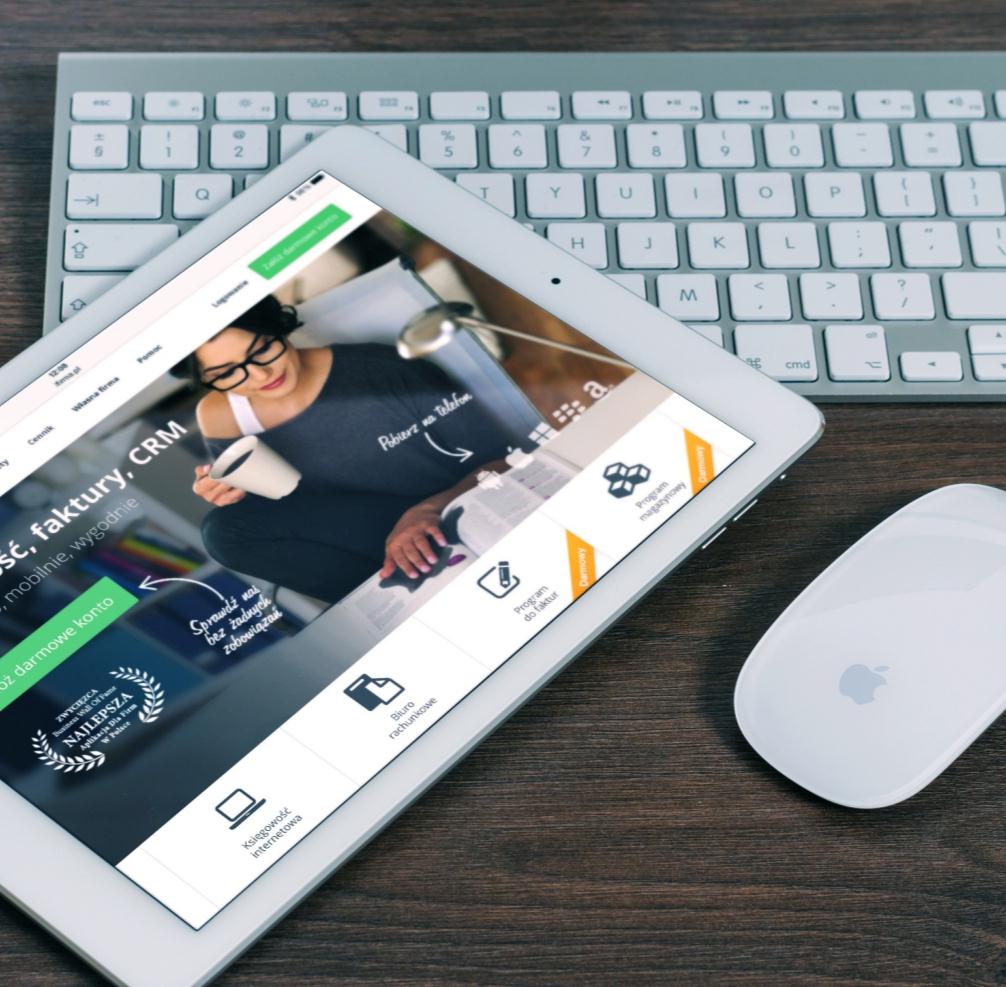 04
发展规划
The user can demonstrate on a projector or computer, or print the presentation and make it into a film to be used in a wider field
发展规划
发展规划
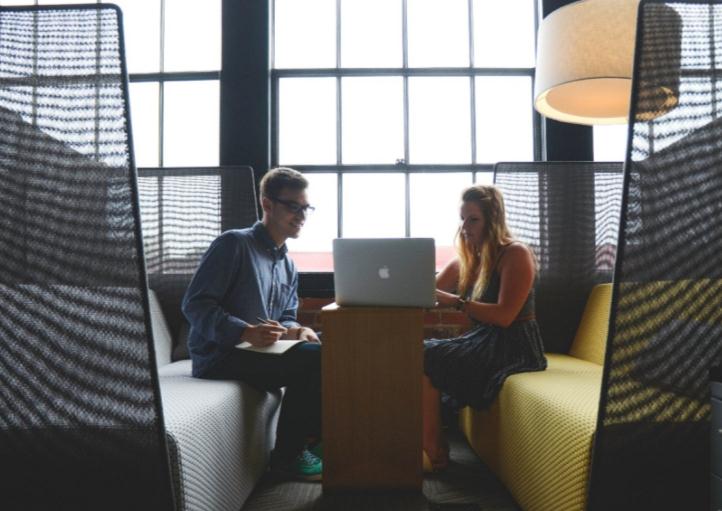 十年发展规划
YOUR TITLE
Choose six words from 1a and write a sentence for each one. Work in pairs. Read your sentences aloud to your partner but instead of , say.
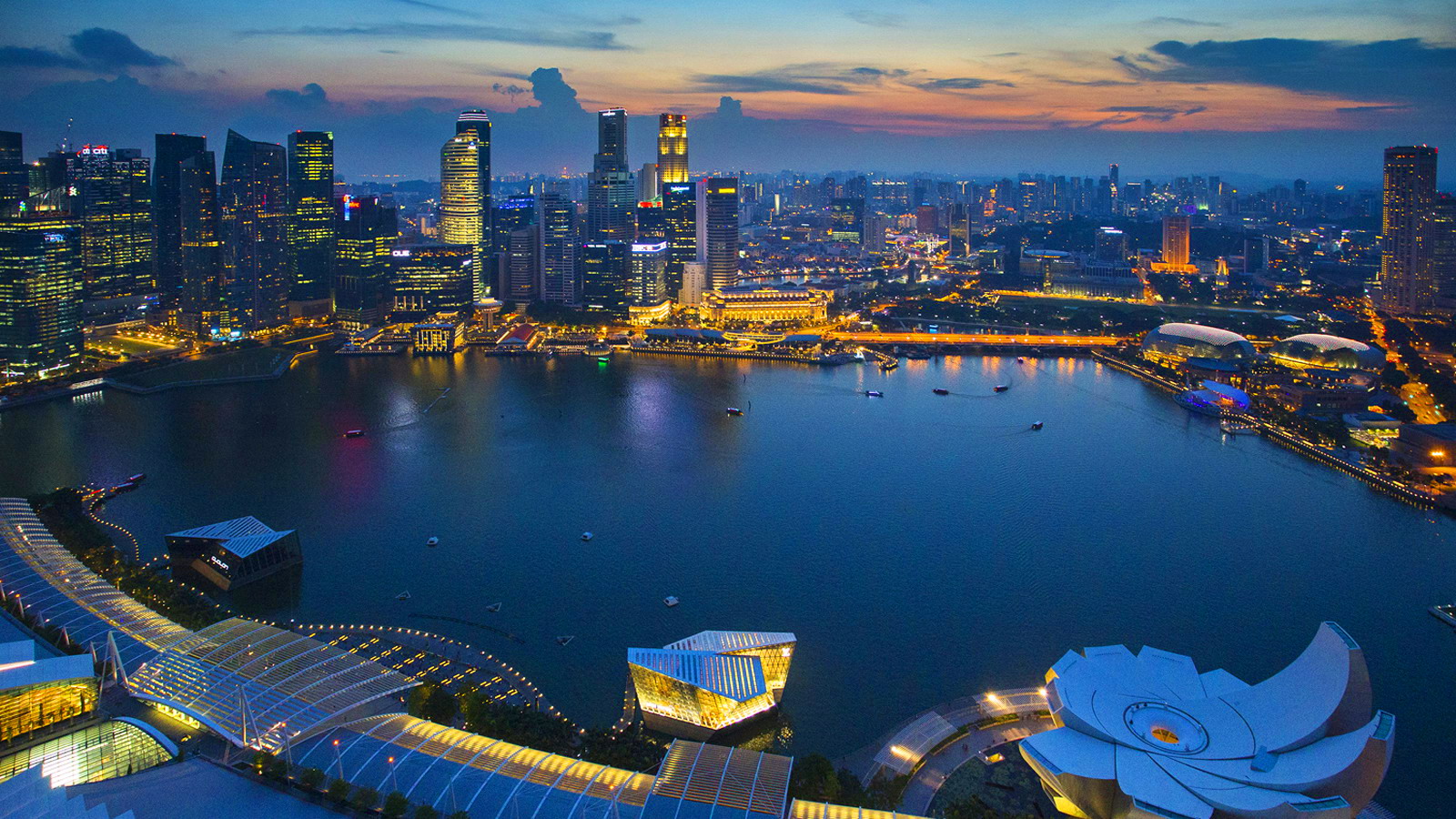 20XX
感谢您的观看
Lorem ipsum dolor sit amet, consetetur sadipscing elitr, sed diam nonumy eirmod tempor invidunt ut labore et dolore magna aliquyam erat, sed diam voluptua. At vero eos et accusam et justo duo dolores et ea rebum. Stet clita kasd gubergren, no sea takimata sanctus est Lorem ipsum dolor sit amet.